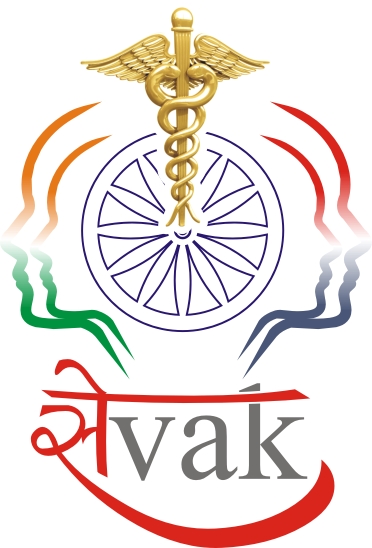 Sevak Project: A Model for Access to Care in Rural India
Thakor G. Patel, MD, MACP, Chairman, USA
Hemant Patel, MD, Co-Chairman, USA
Ranjita Misra, PhD, Co-Chairman, USAPadmini Balagopal, PhD
Kirtibhai D. Patel, India

affiliatesTexas A&M University
M.S.University, India
University of Maryland, MD
Bhartiya Seva Samaj, IndiaSponsored by
AAPI & Federation of NY-NJ AAPI

Supported by Pfizer Inc.
Sevak
Sevak Project is based on the U.S.Navy model of Independent Duty Corpsman
A village per district (26) was selected from the state of Gujarat
The average population of the village was about 1500-2500
Sevaks were identified with average education of 12th grade and above
Sevak
The state was divided into 4 regions and a coordinator was appointed for each of the region with graduate level education
Sevaks occupation was farming, college or unemployed but had to live in the village to participate in the project
They were brought to Vadodara, provided with lodging, boarding and other support
Sevak
Government Medical College, Vadodara provided faculty for teaching
Yoga and English classes daily each for one hour
Afternoon, clinical lectures and practical
One week in Ahmedabad for environment, sanitation and leadership education
Sevak
Graduation after 10 weeks with competency tests in health education, glucometers, BP and training the trainer.
The Chancellor of M.S.University, also a former Queen of the State of Baroda was the keynote speaker
The project has been approved by the Chief Minister of Gujarat, Mr. Modi
Sevak
The sevaks are in their respective villages doing screening for diabetes and hypertension along with recording other health care problems
They are required to educate the village folks about the merit of having house toilet and smokeless stoves ventilated to the outside
Sevak
The coordinators will meet in Vadodara once a month and are required to visit the villages in their region once every two weeks
Sevaks will meet in Vadodara quarterly and do brainstorming of ideas and lessons learned.  Will get refresher training
Video teleconferencing and education of the villages is being looked at, but will require funding
Sevak
This is a three year pilot project to demonstrate that preventive model works in keeping farmers at work without illness. Identifying those with diabetes and hypertension will prevent complications
Such a model has not been tried as a system
The success of this model is very important as it can be applied in any developing country
Prevalence of DM 7 Pre-diabetes in Rural & Urban India
Dr. T.G.Patel with J & J representatives
Sevaks In Ahemedabad
Learning to blood sugar check
Chancellor Addressing the Sevaks
Lecture on public Health
With the Medical school dean & staff
Clinical rotation at the Medical school
Clinical rotation at the medical school
Insulin Cooler
Yoga Class
Cooking stove in the house
Smokeless Stove
Construction of Toilet
Newly Trained Sevak Checking FBS
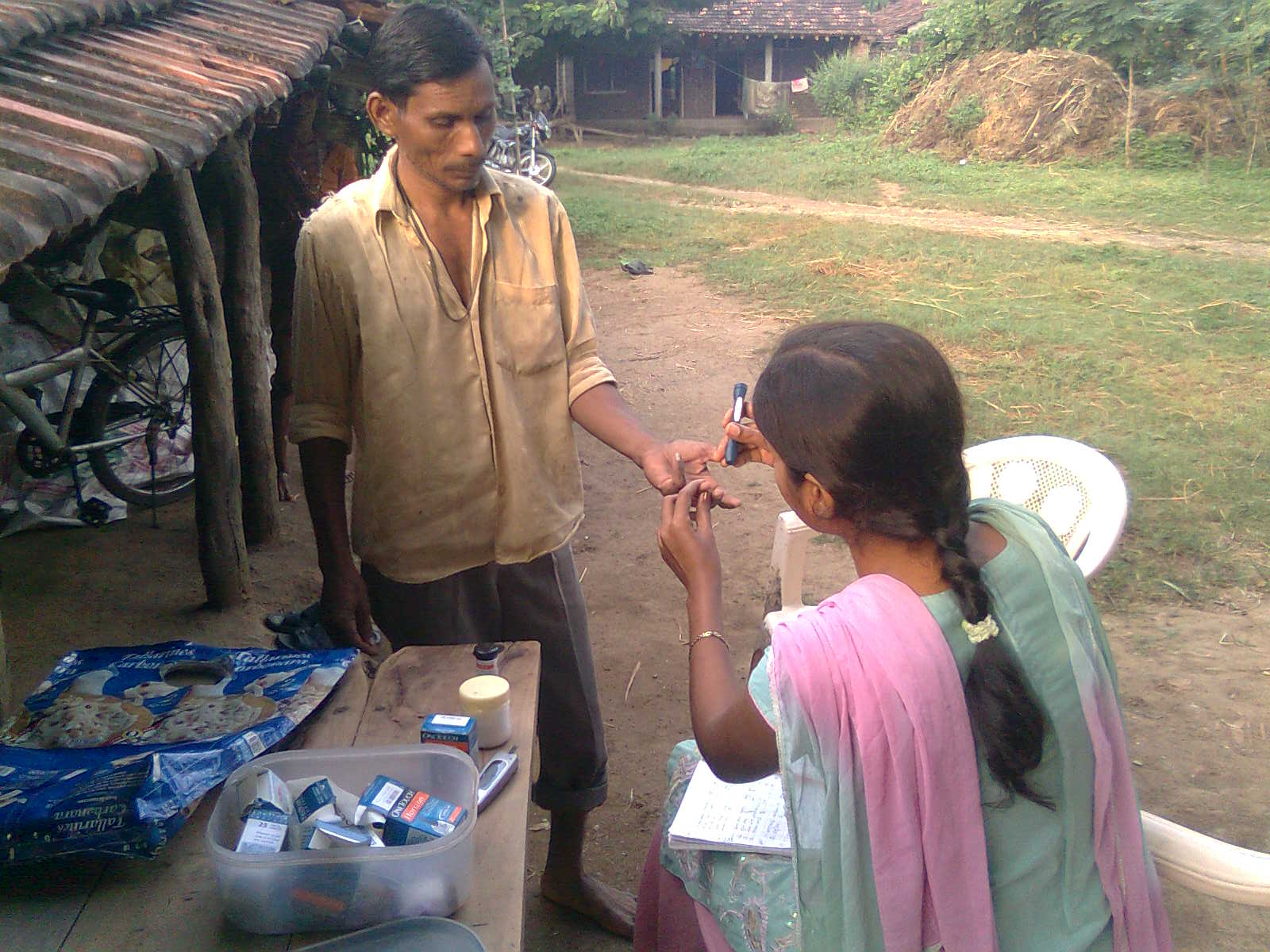 Sevak Collecting Data
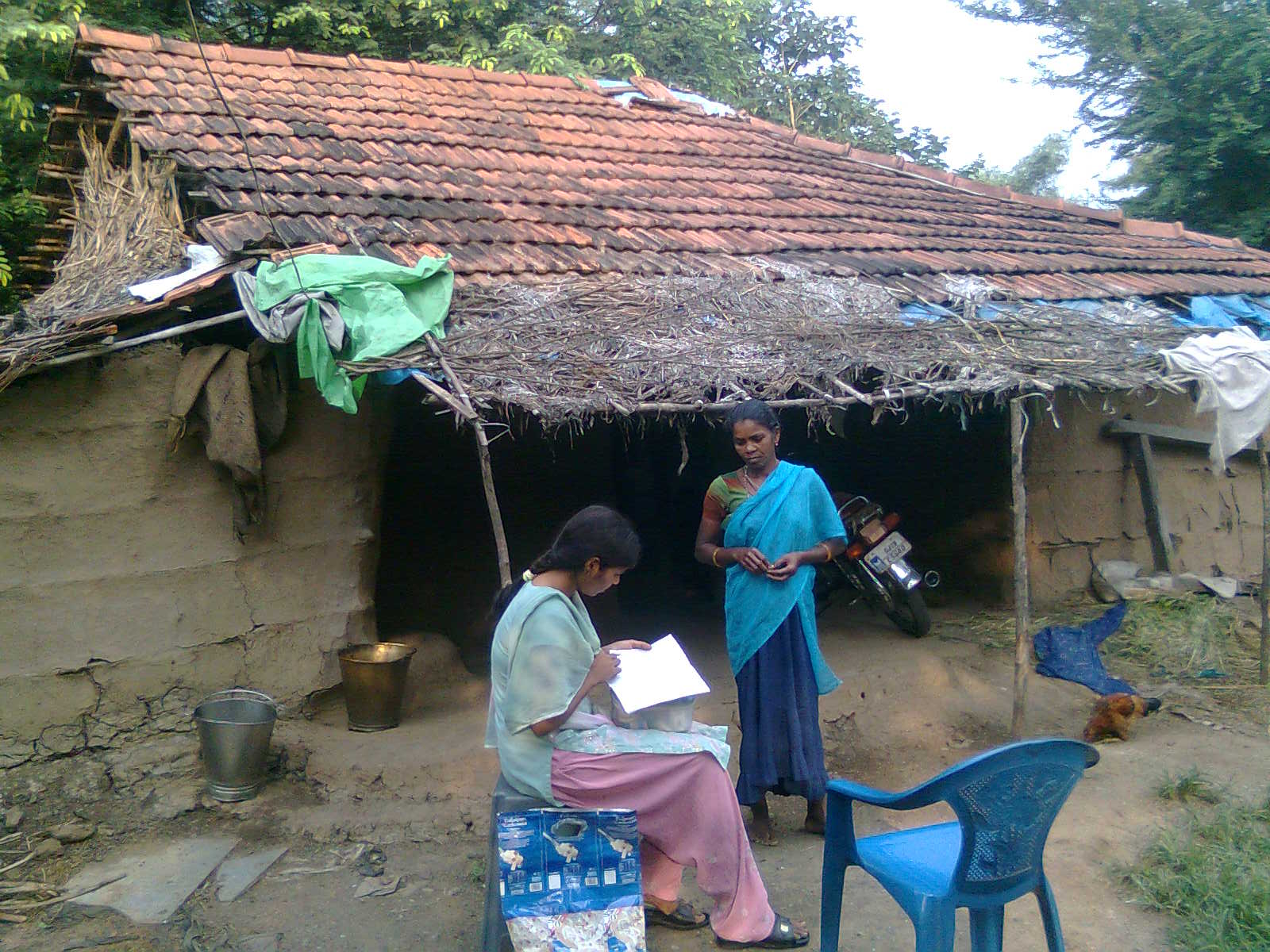 Sevak conducting an education class
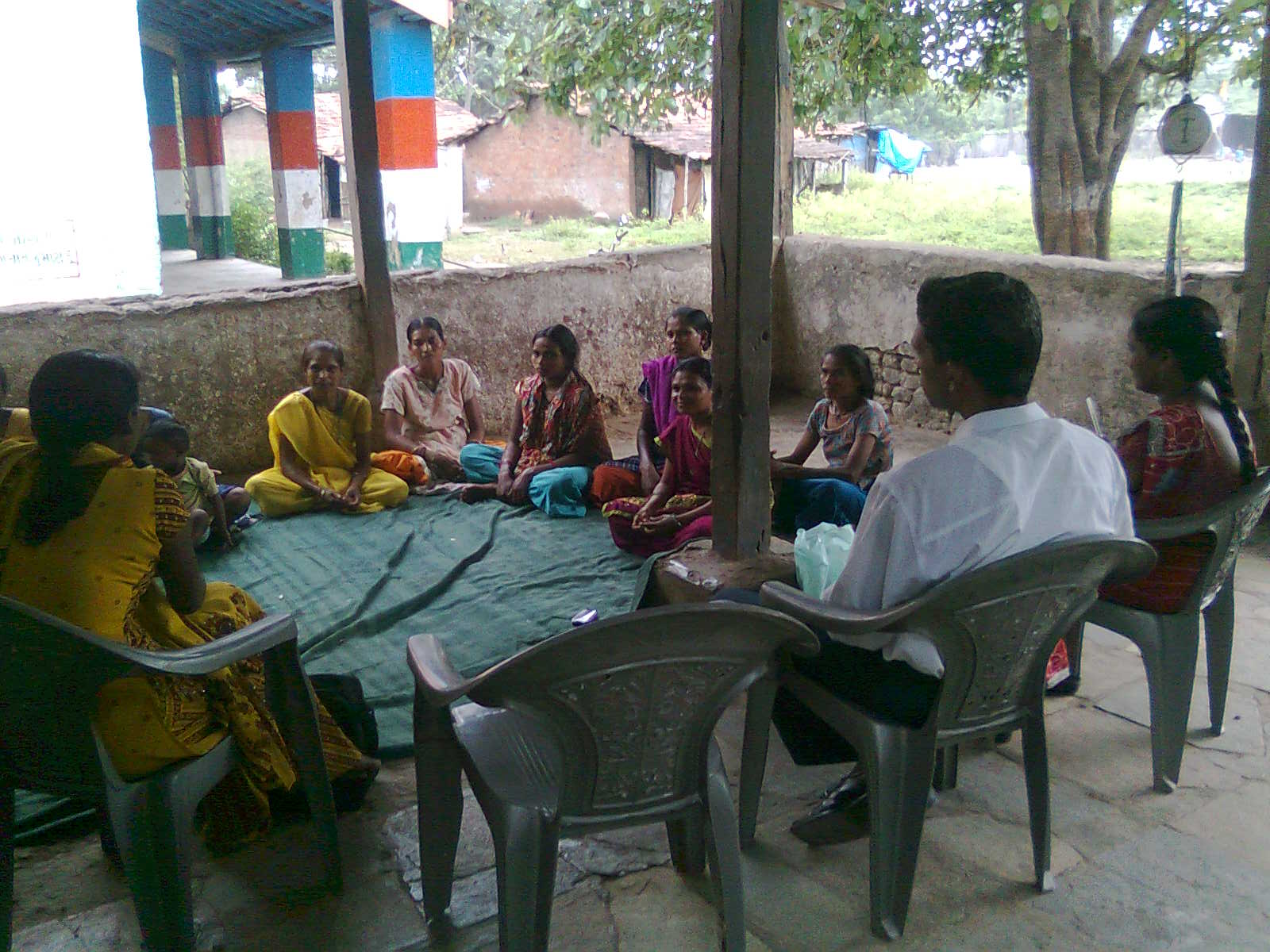 Sevak Visitng Patients in Kutch
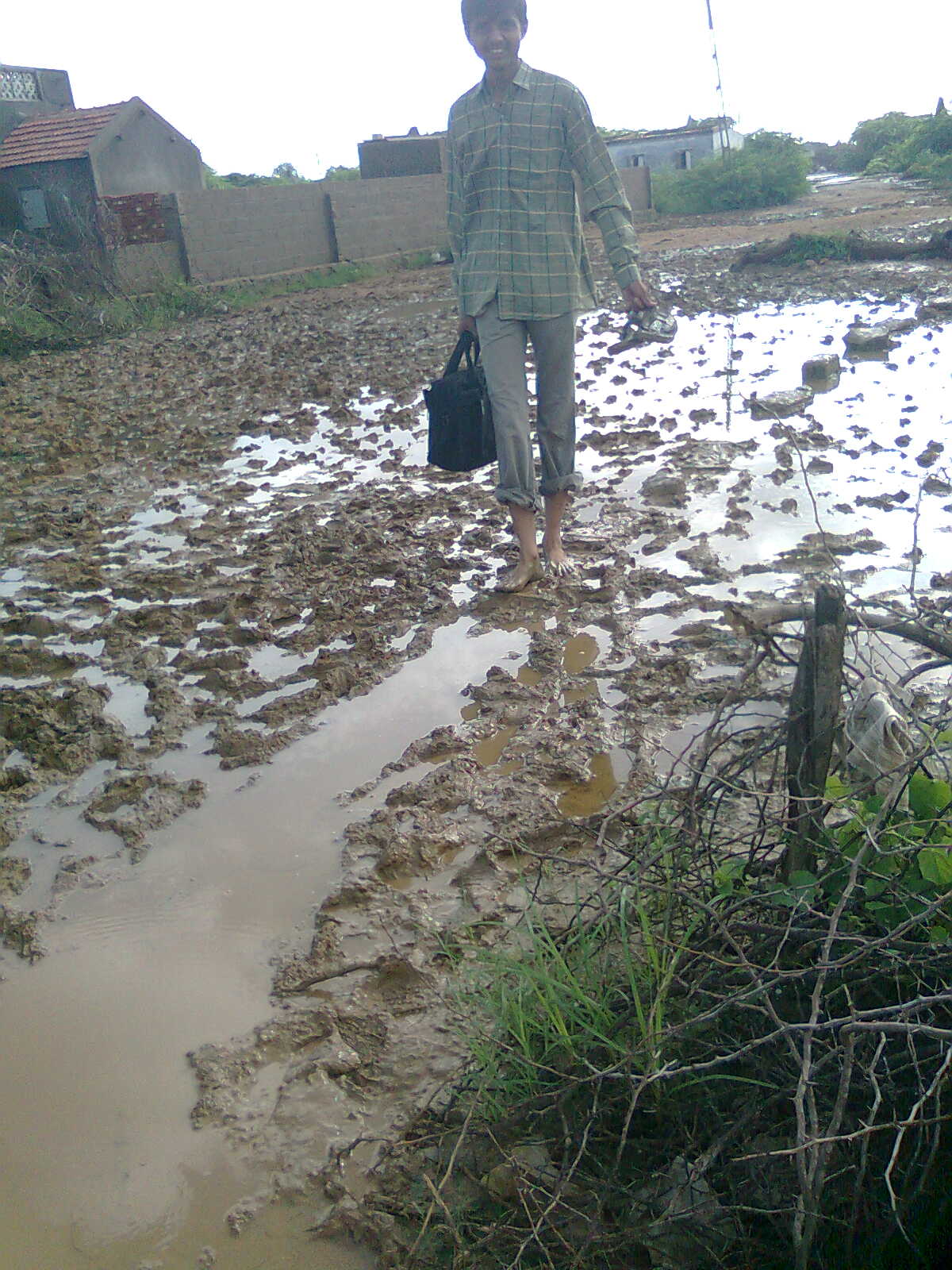 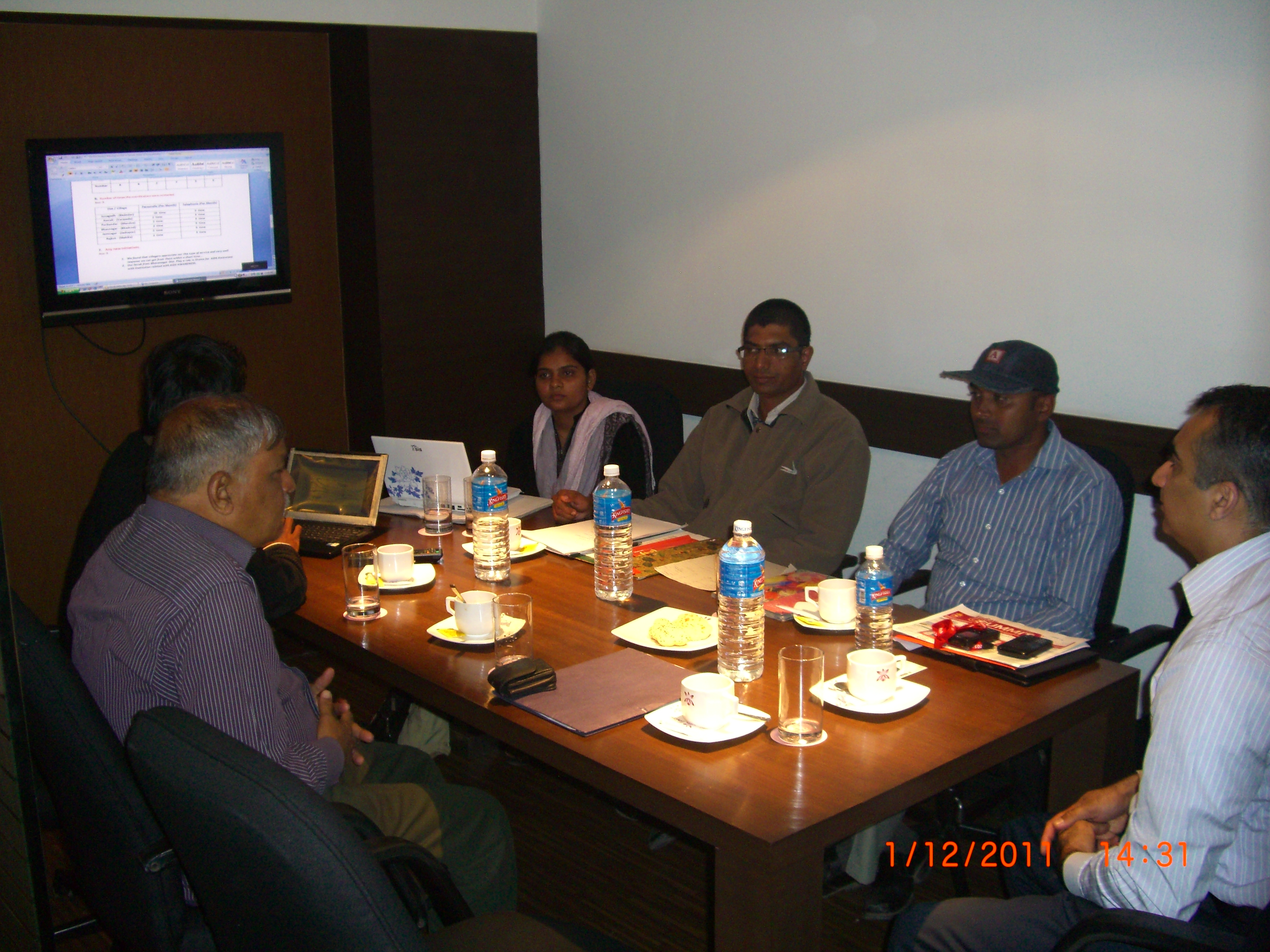 THANK YOU!